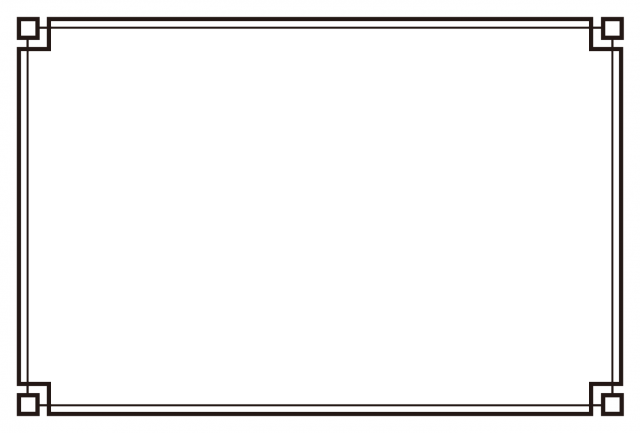 海流について
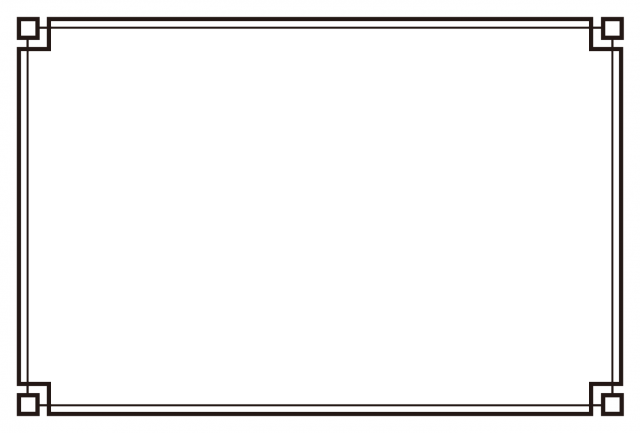 いつも決まった方向に流れる海水の流れを（　　　　　）という。
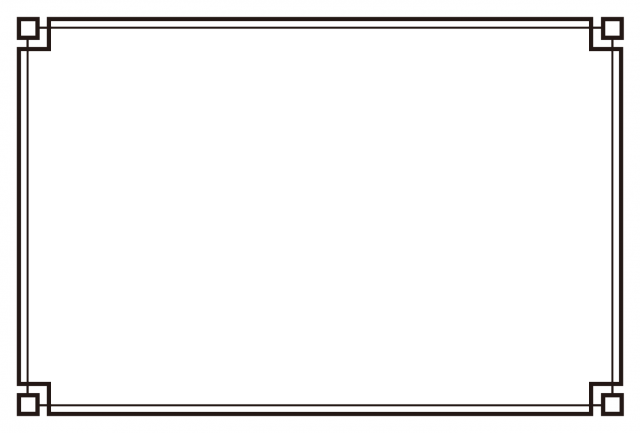 海流
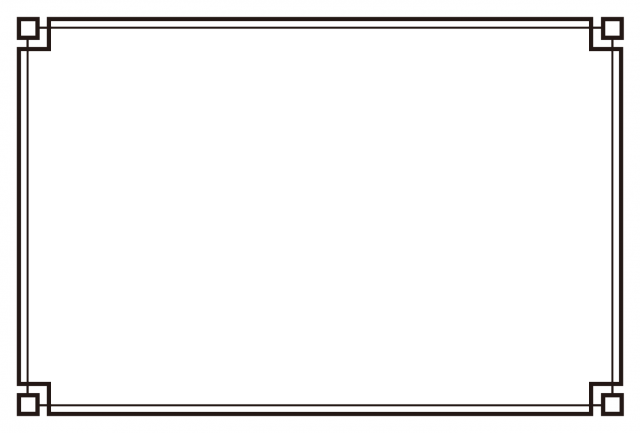 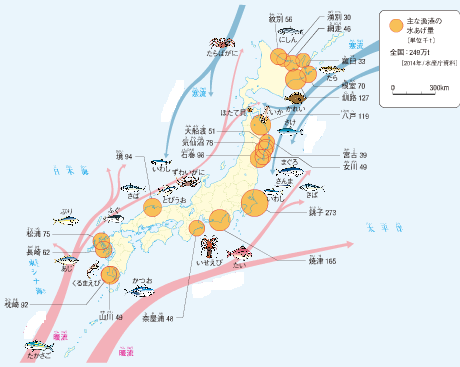 この海流は？
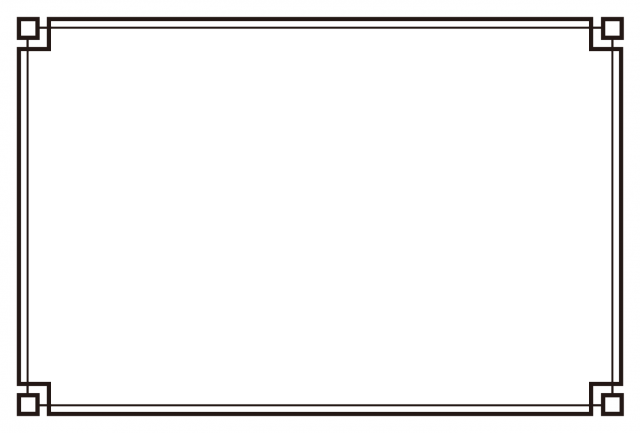 リマン海流
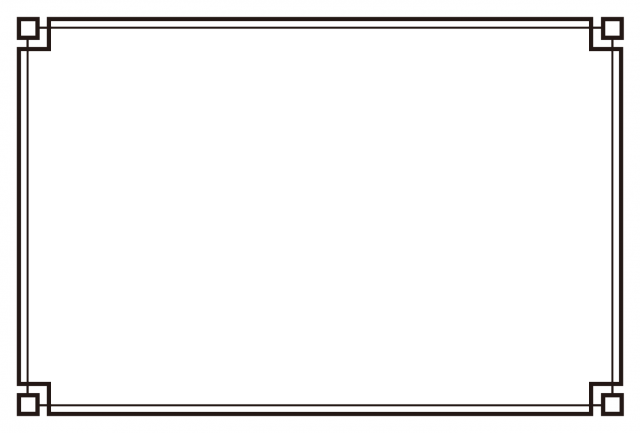 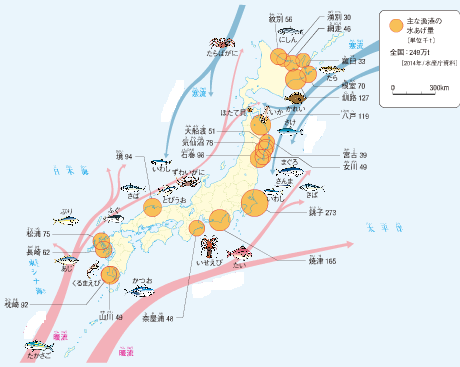 この海流は？
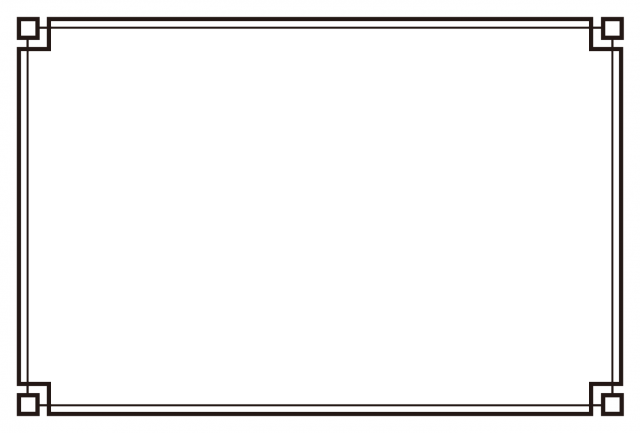 千島海流（親潮）
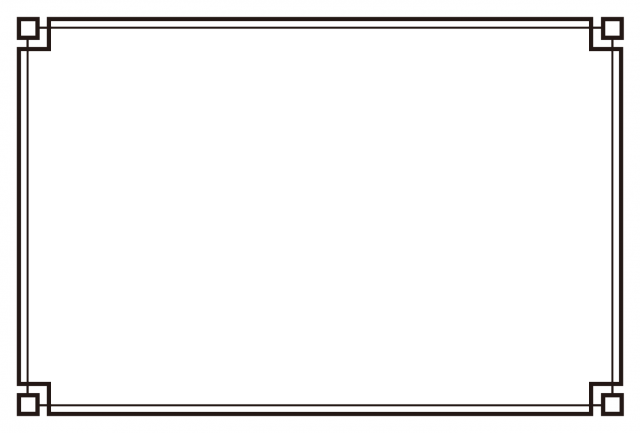 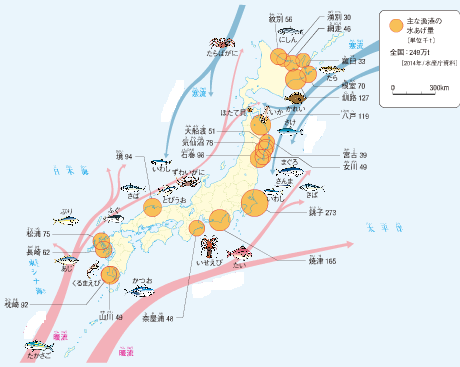 この海流は？
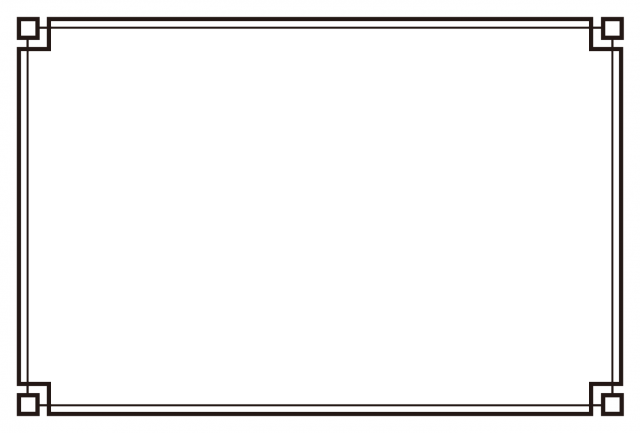 対馬海流
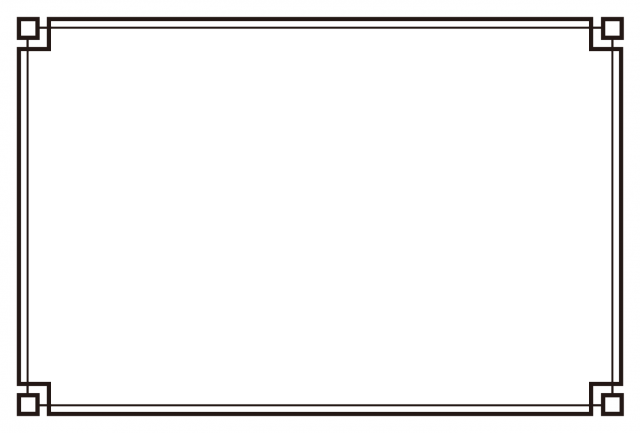 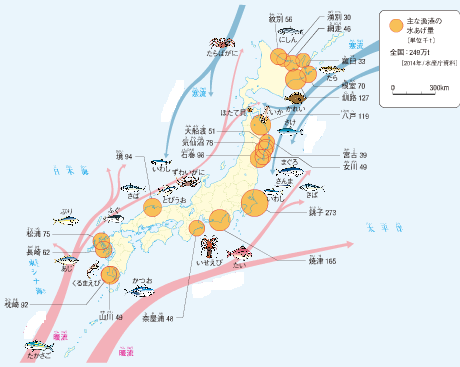 この海流は？
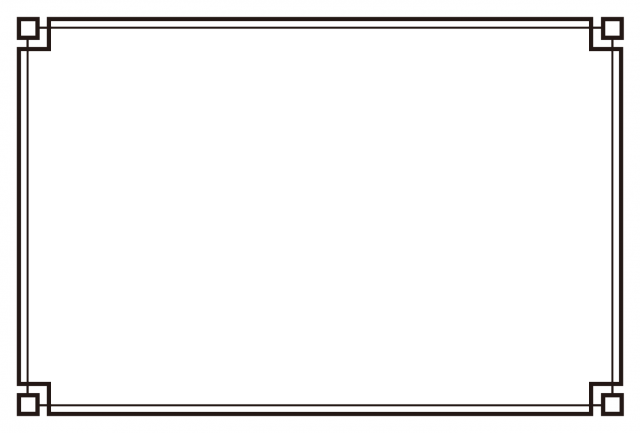 日本海流（黒潮）
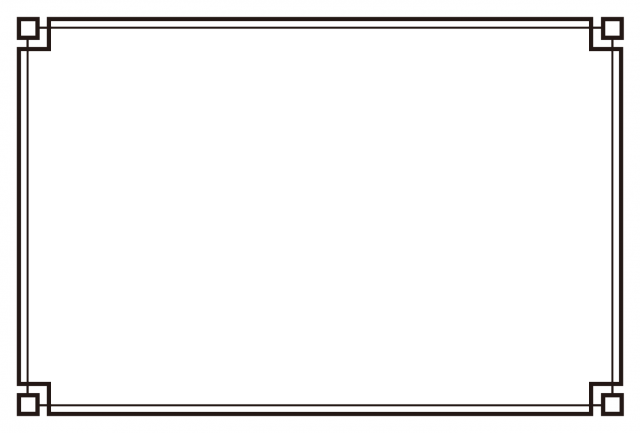 いつも決まった方向に流れる海水の流れを（　　　　　）という。
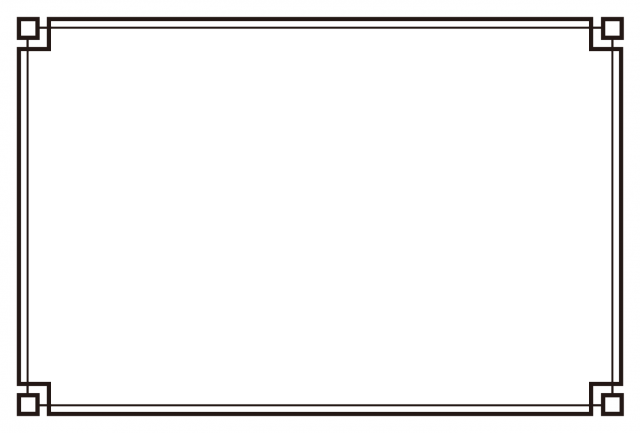 海流
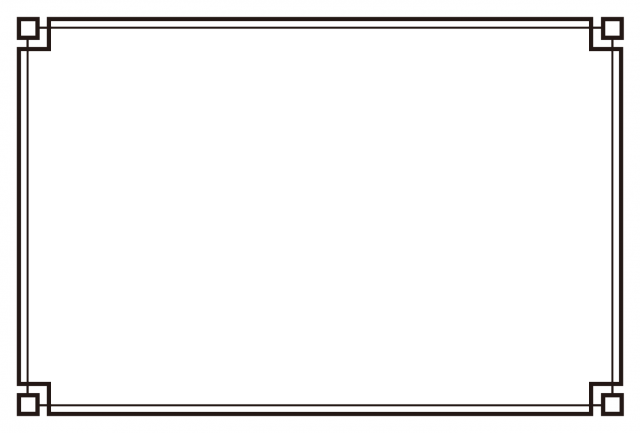 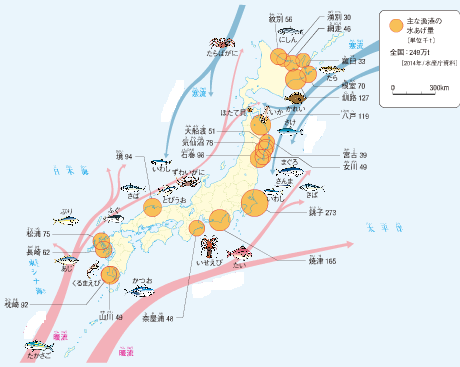 この海流は？
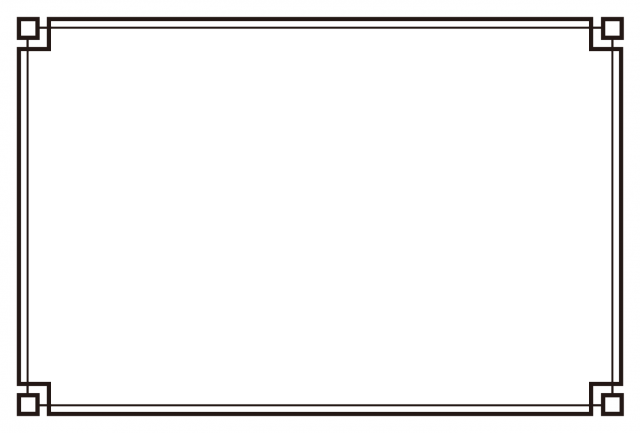 リマン海流
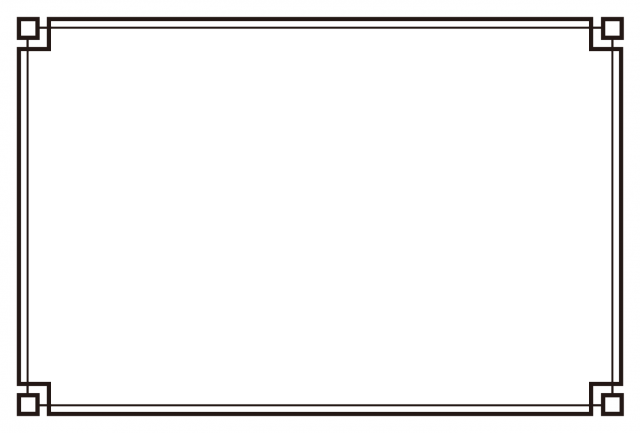 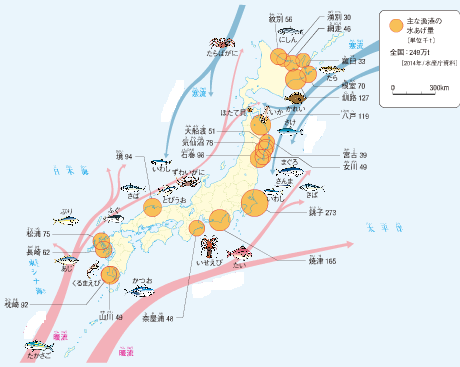 この海流は？
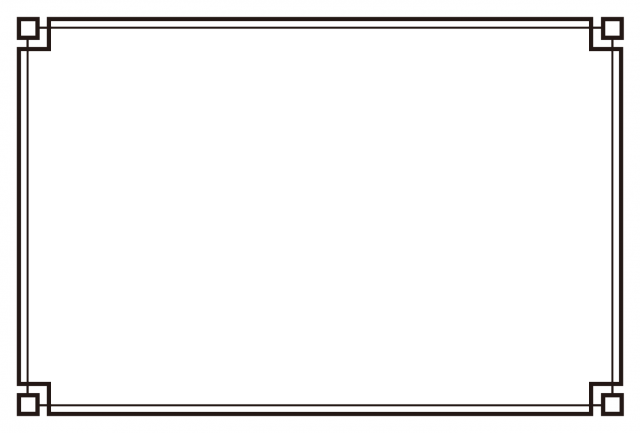 千島海流（親潮）
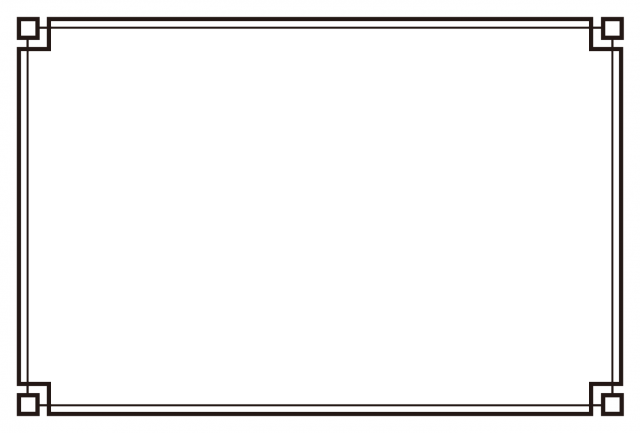 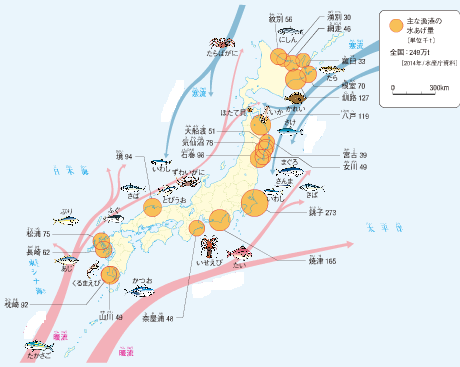 この海流は？
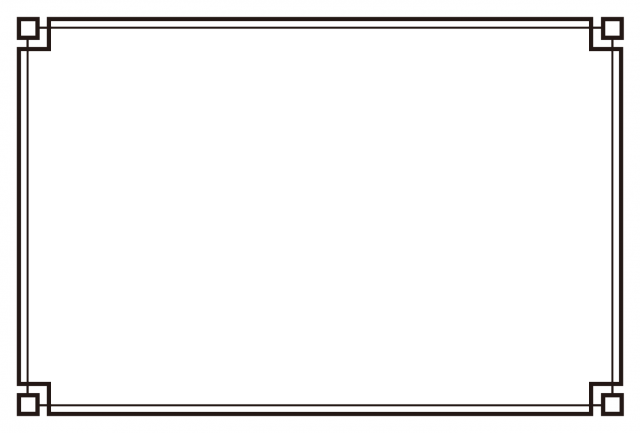 対馬海流
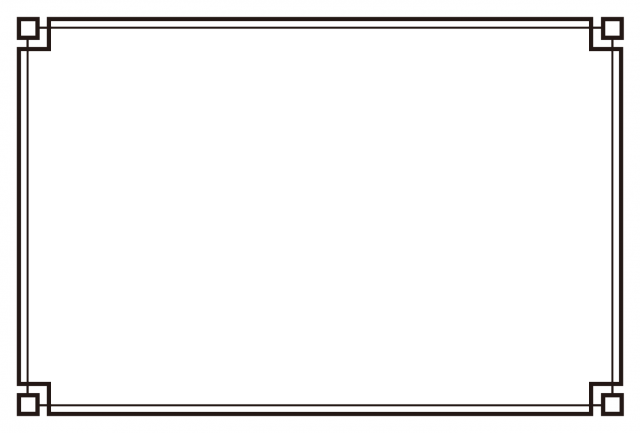 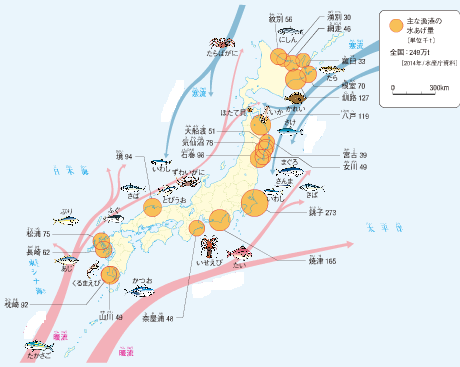 この海流は？
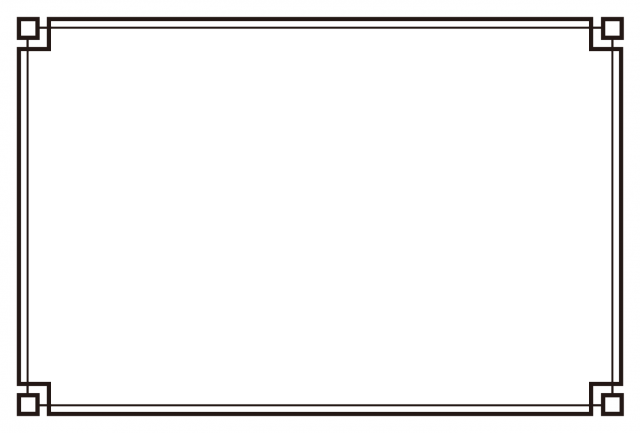 日本海流（黒潮）
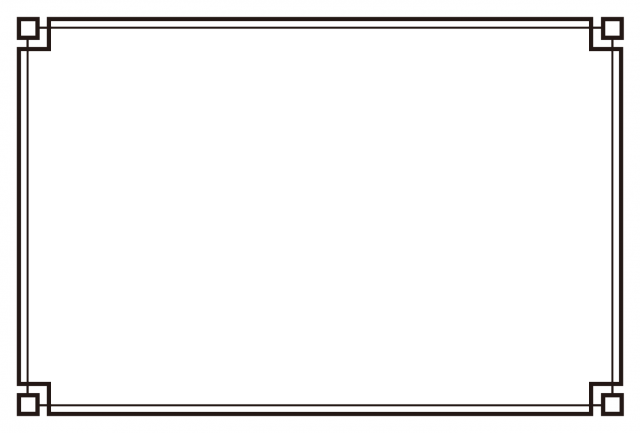 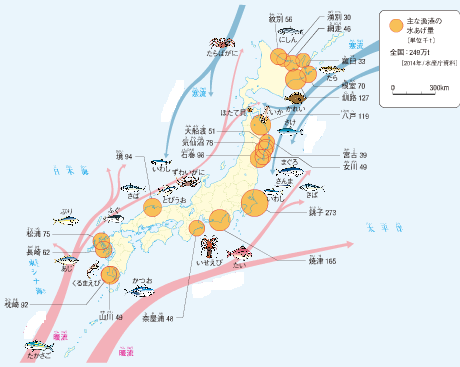 この海流は？
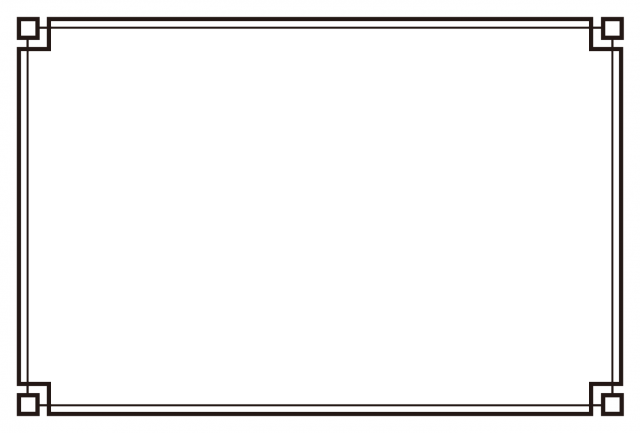 千島海流（親潮）
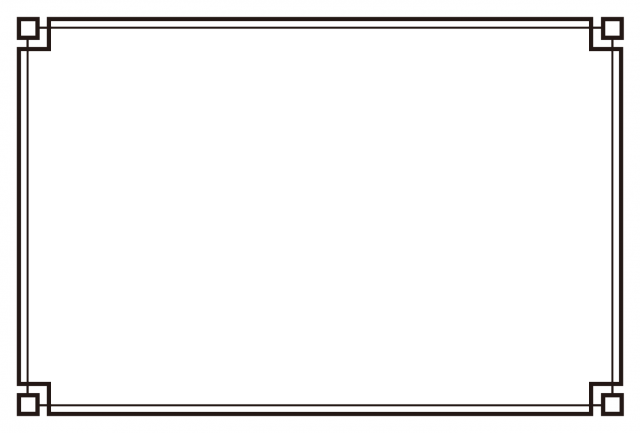 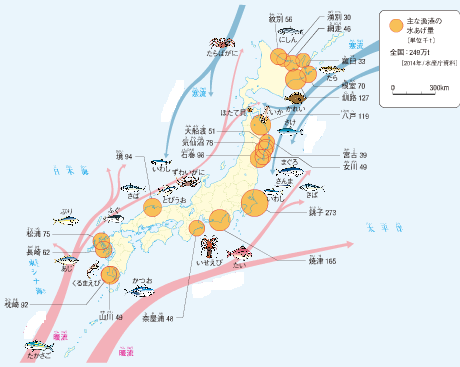 この海流は？
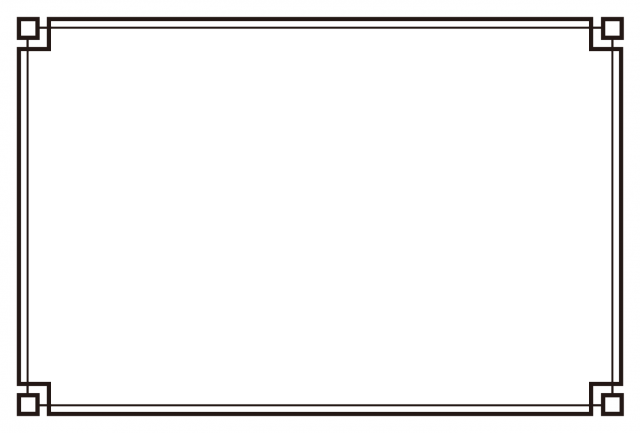 リマン海流
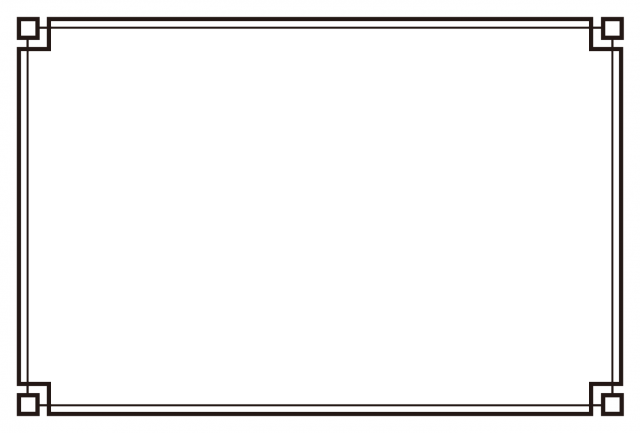 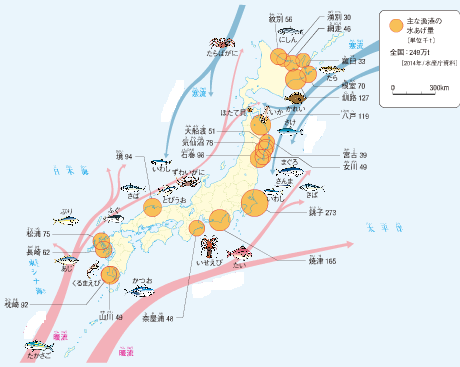 この海流は？
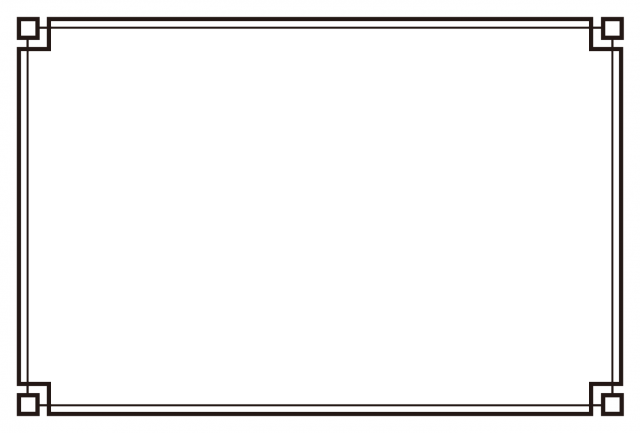 千島海流（親潮）
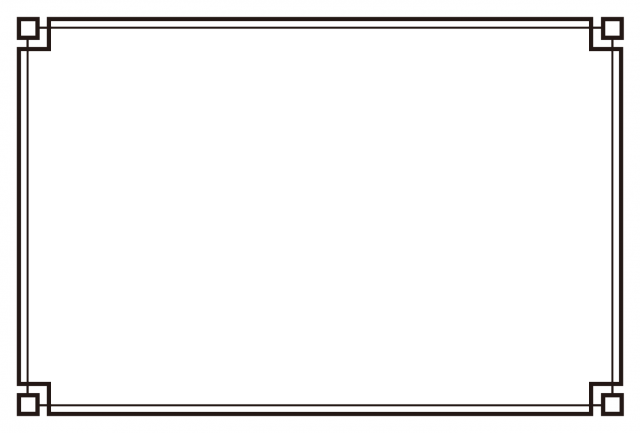 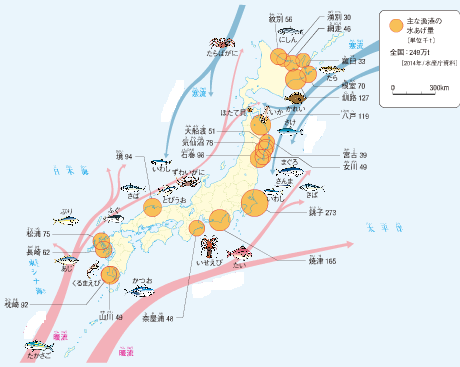 この海流は？
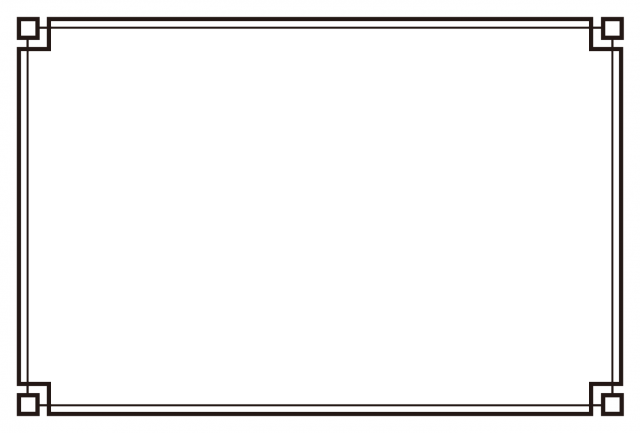 対馬海流
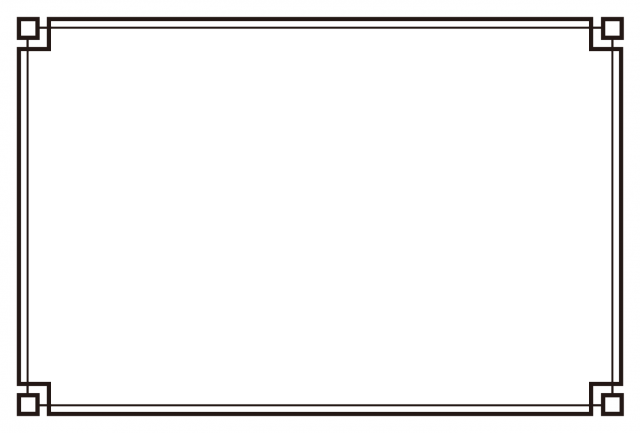 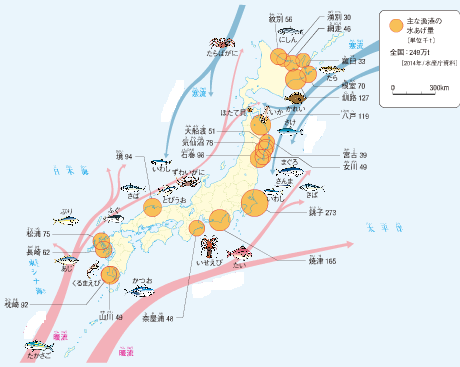 この海流は？
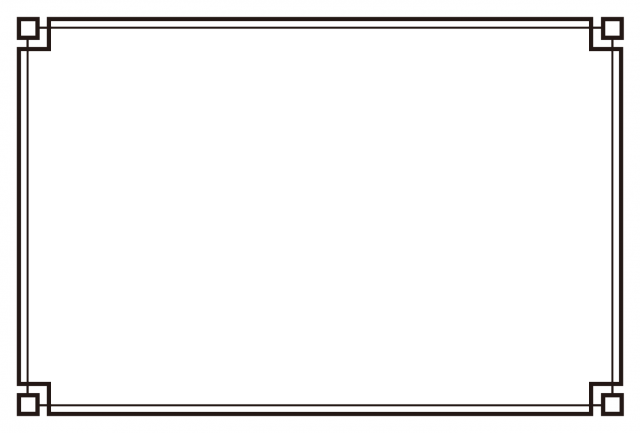 リマン海流
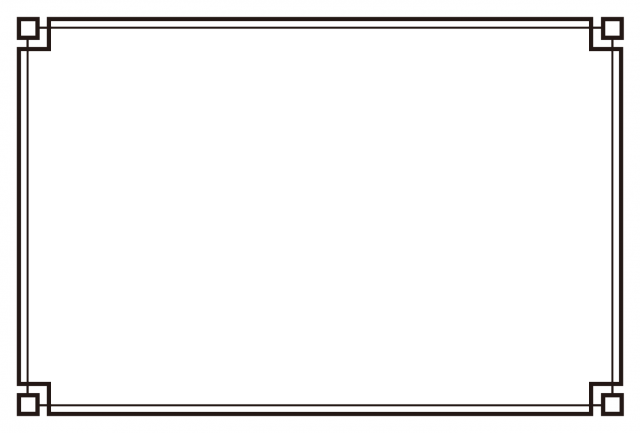 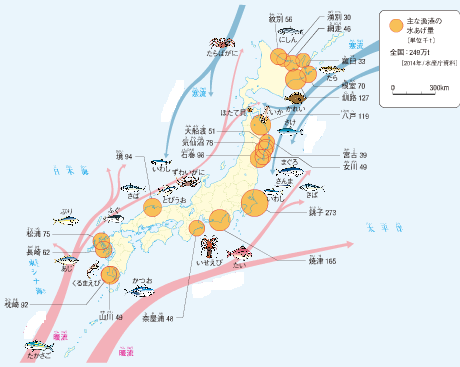 この海流は？
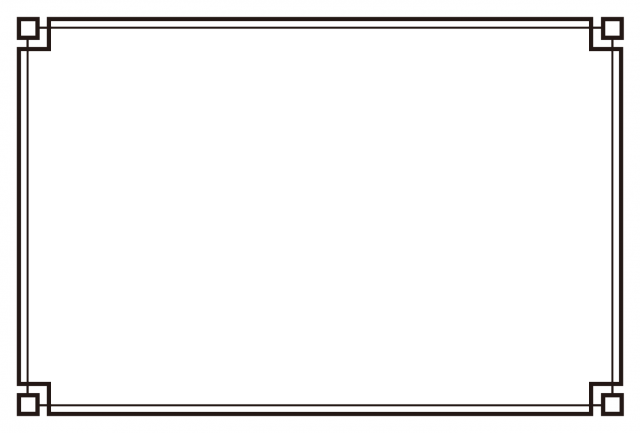 対馬海流
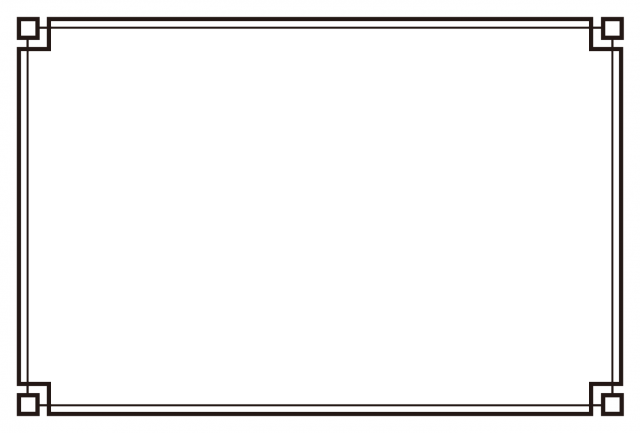 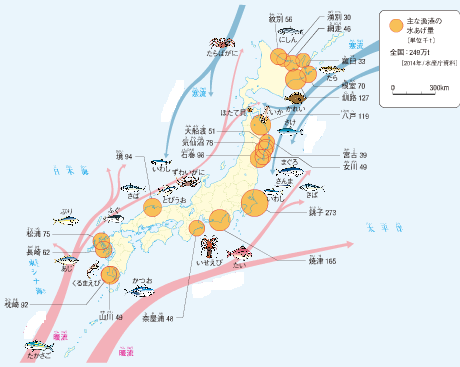 この海流は？
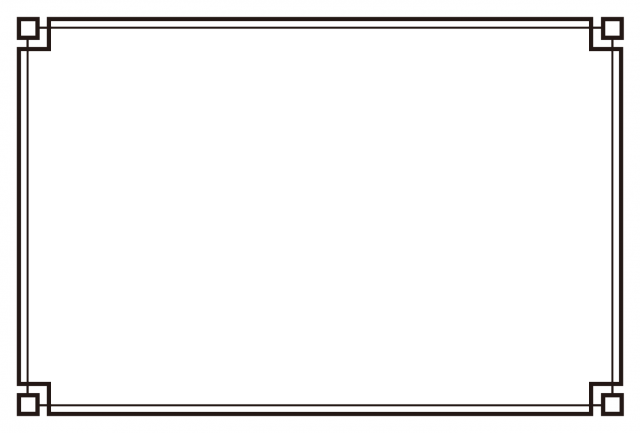 日本海流（黒潮）
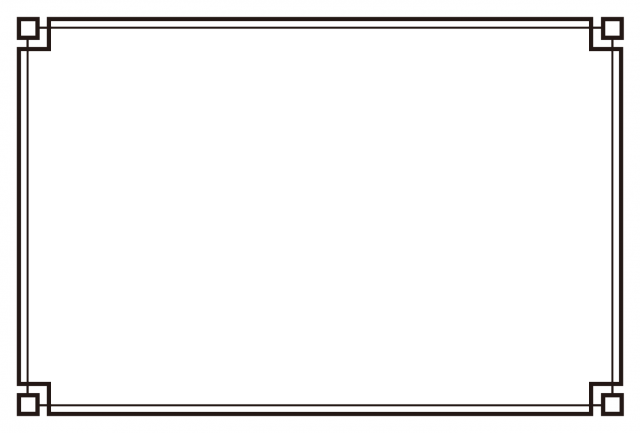 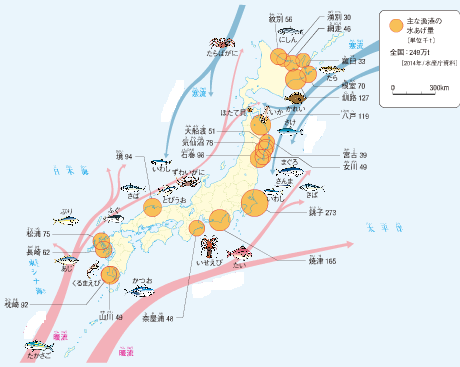 この海流は？
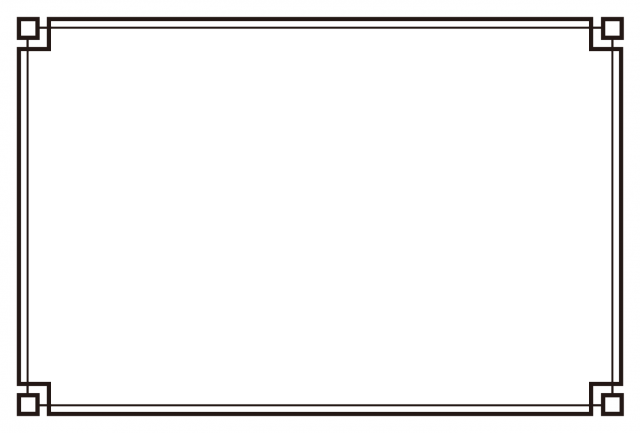 リマン海流
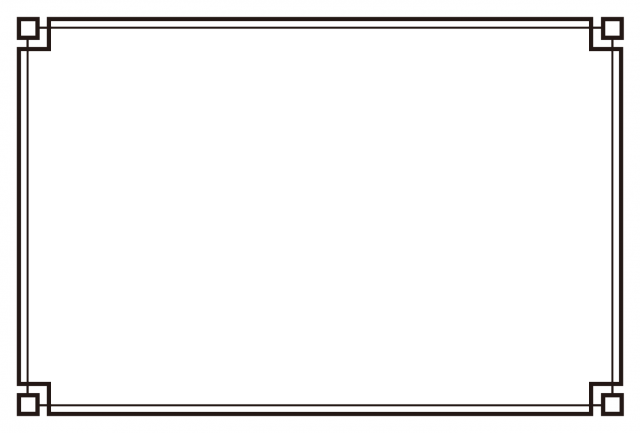 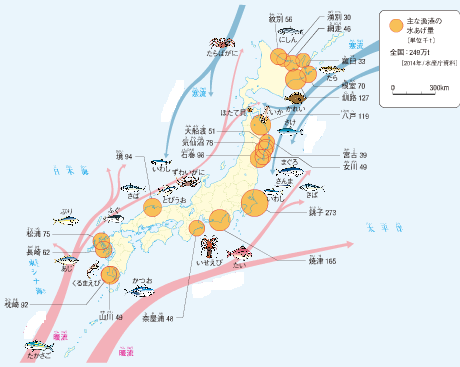 この海流は？
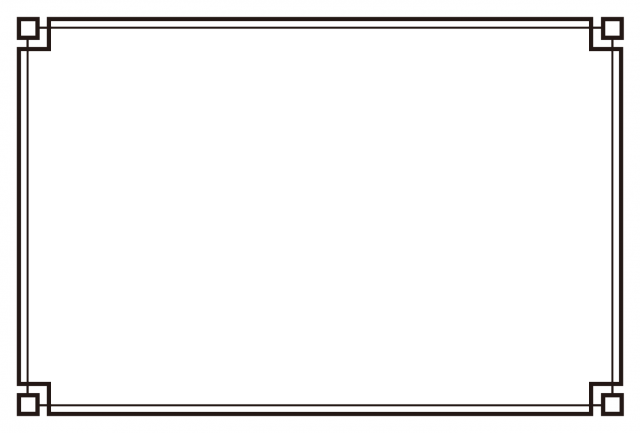 千島海流（親潮）
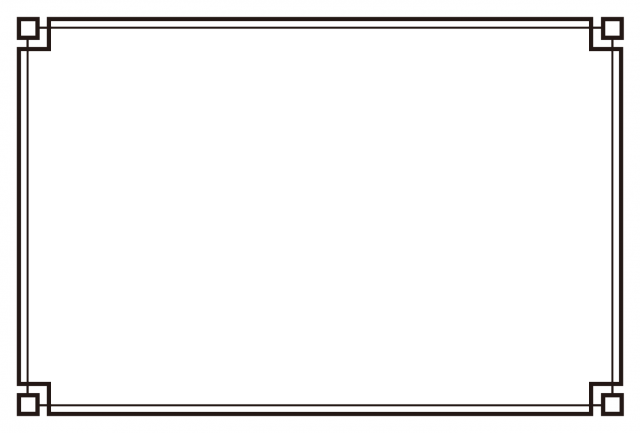 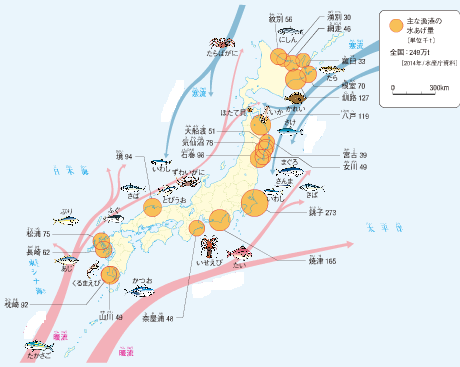 この海流は？
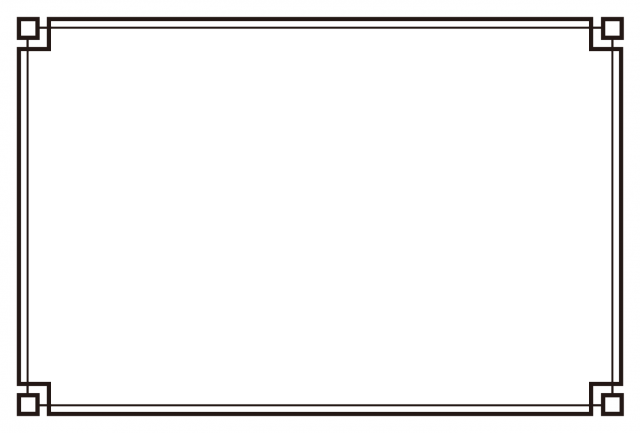 リマン海流
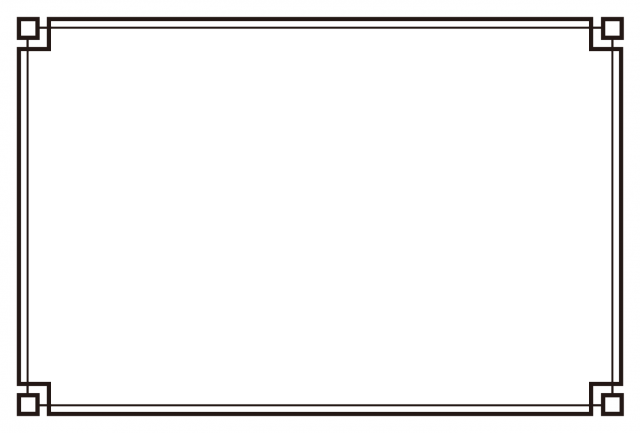 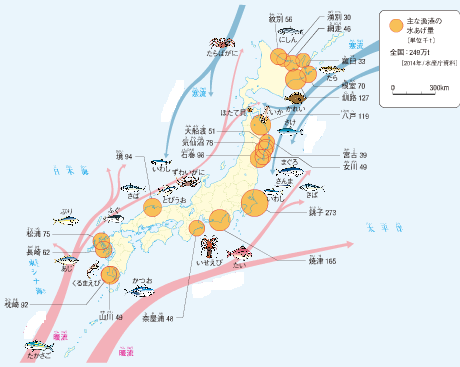 この海流は？
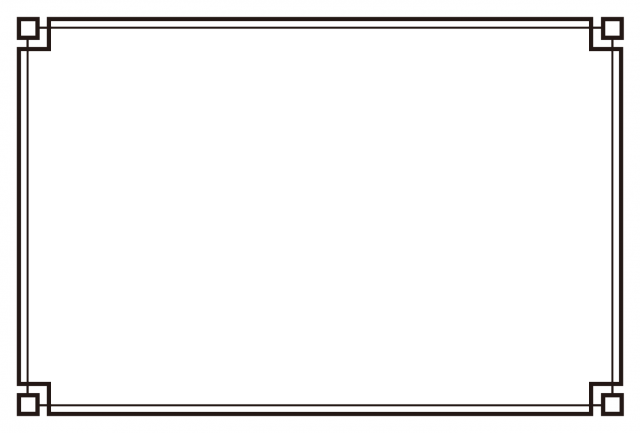 日本海流（黒潮）
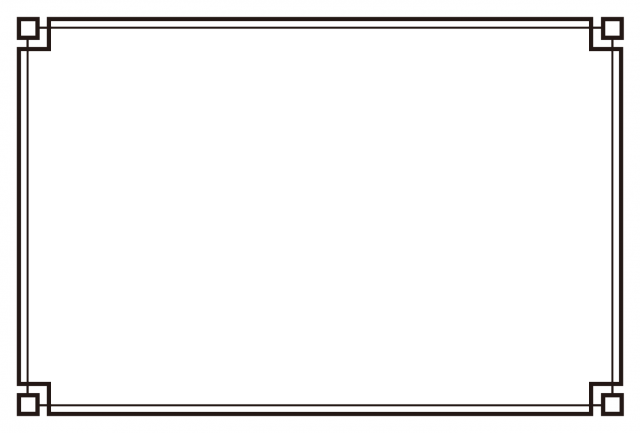 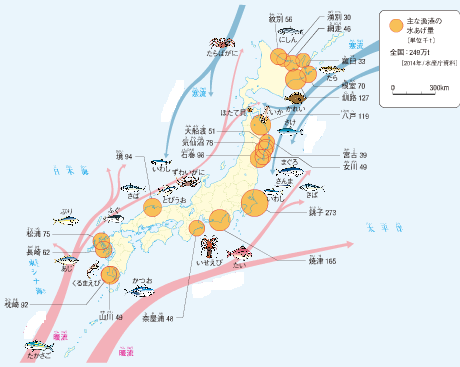 この海流は？
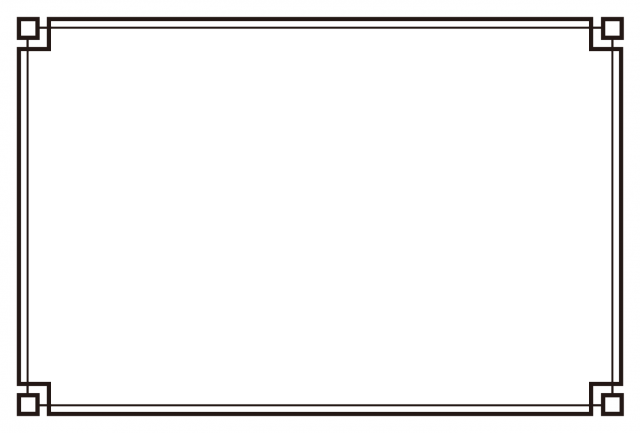 対馬海流
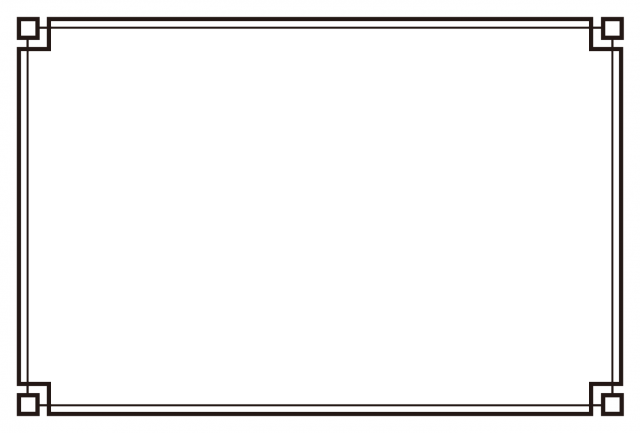 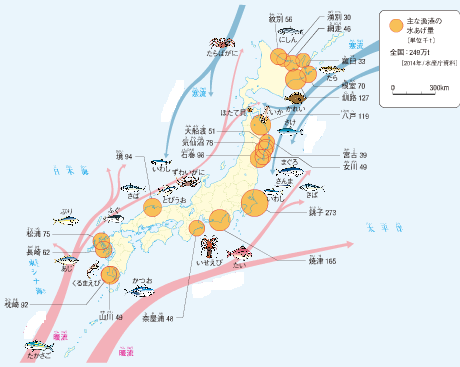 この海流は？
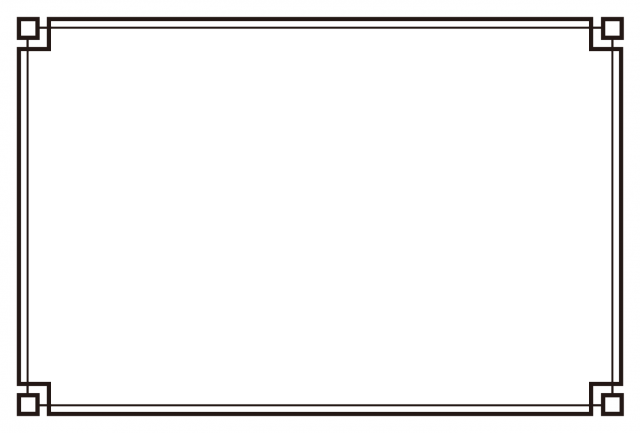 千島海流（親潮）